Растениеводство
Урок по окружающему миру в 3 классе
                                             Беспалова С.А.
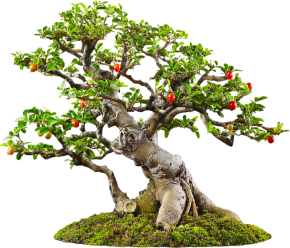 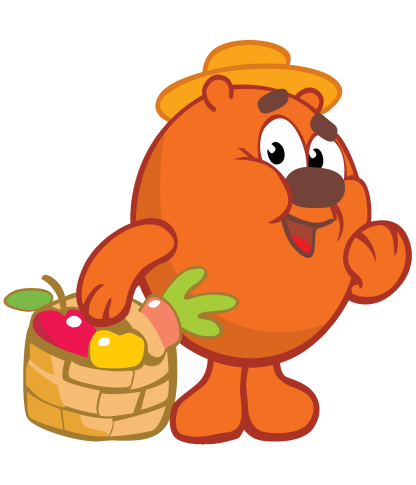 Растениеводство
Составная часть(или отрасль) сельского хозяйства
Задача:
Выращивание культурных растений
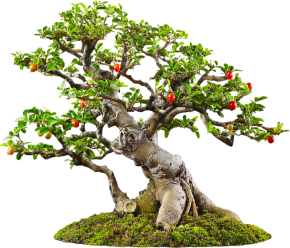 Цели растениеводства
1. Получать продукты питания. 
2. Корм для животных.
 3. Материал для промышленности.
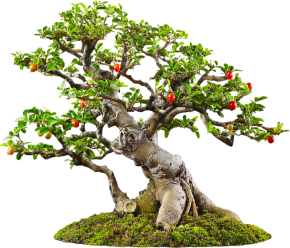 Палитра знанийНе знаю ничего - красный цветОсведомлен, слышал - жёлтый цветЗнаю правильный и  точный ответ - зелёный цвет
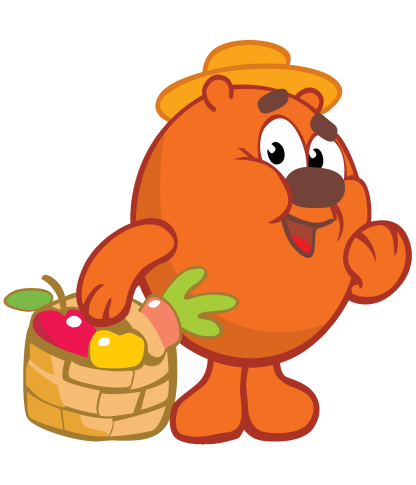 Садоводство
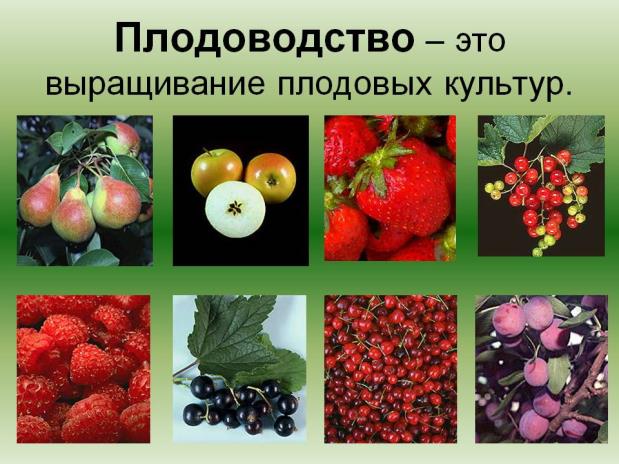 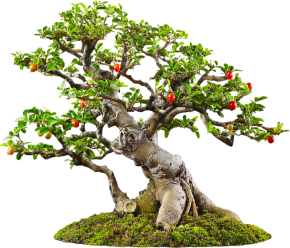 Овощеводство
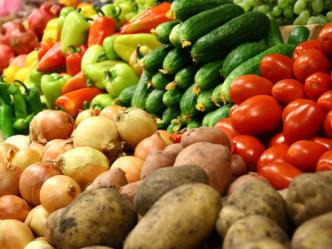 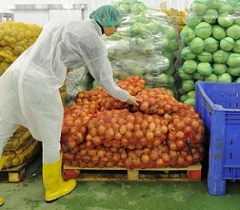 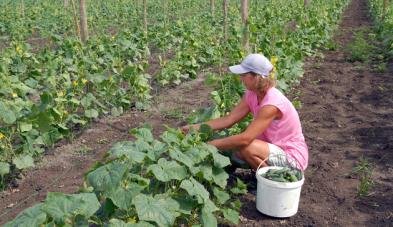 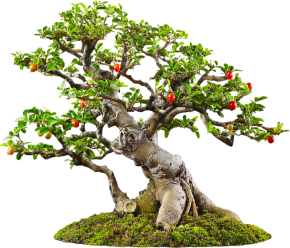 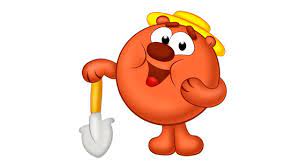 Цветоводство
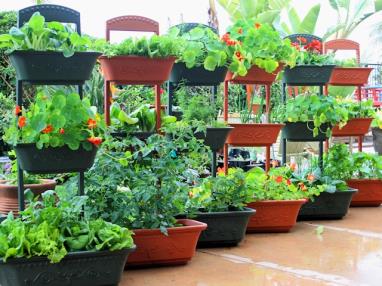 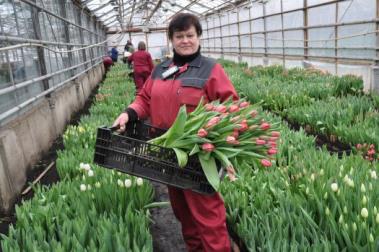 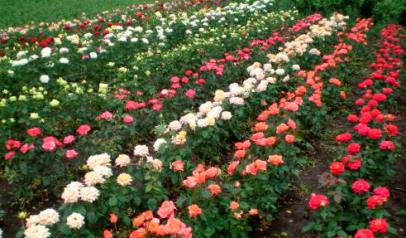 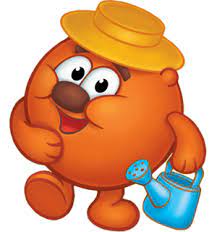 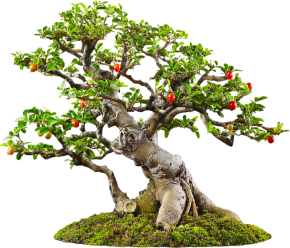 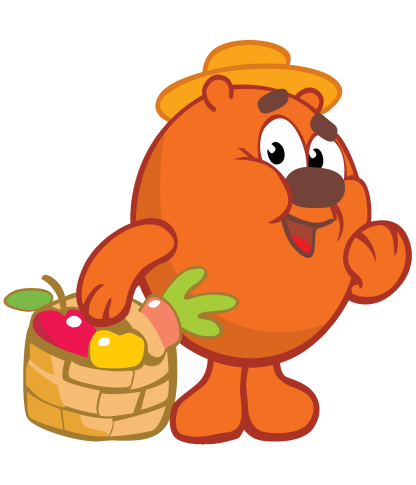 Отрасли
Плодоводство
Полеводство
Овощевод
ство
Цветовод
ство
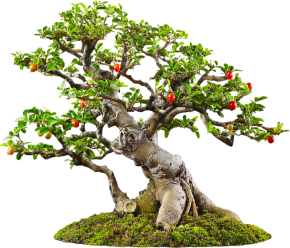 Полеводство
Зерновые
Кормовые
Прядильные
Технические
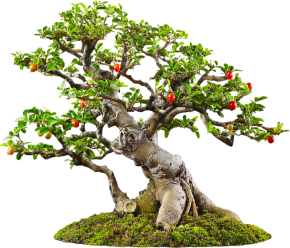 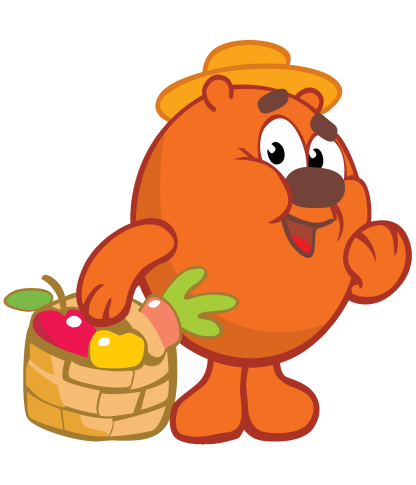 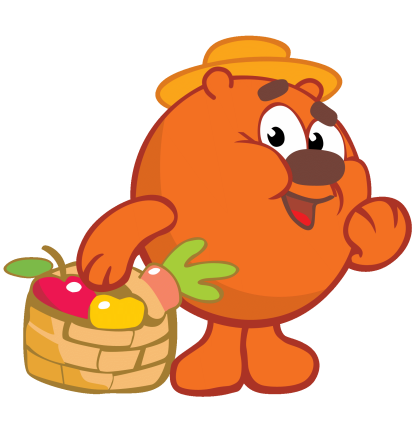 Зерновые
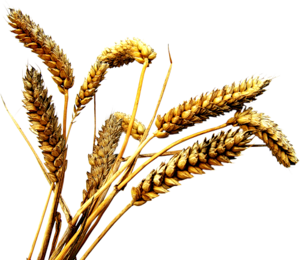 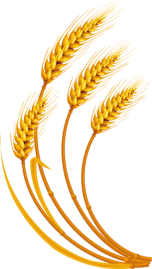 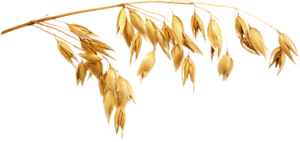 Пшеница
Рожь
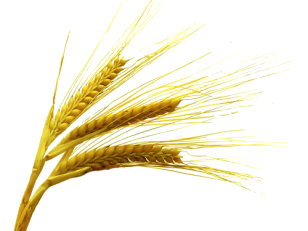 Овёс
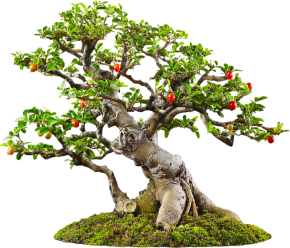 Ячмень
ПШЕНИЦА
Пшеница бывает озимая и яровая. Озимую пшеницу хлеборобы сеют осенью. Молодые растения зимуют под снегом,  а весной продолжают развиваться.
Яровую пшеницу сеют весной. В конце лета созревает сначала озимая пшеница, а затем яровая.
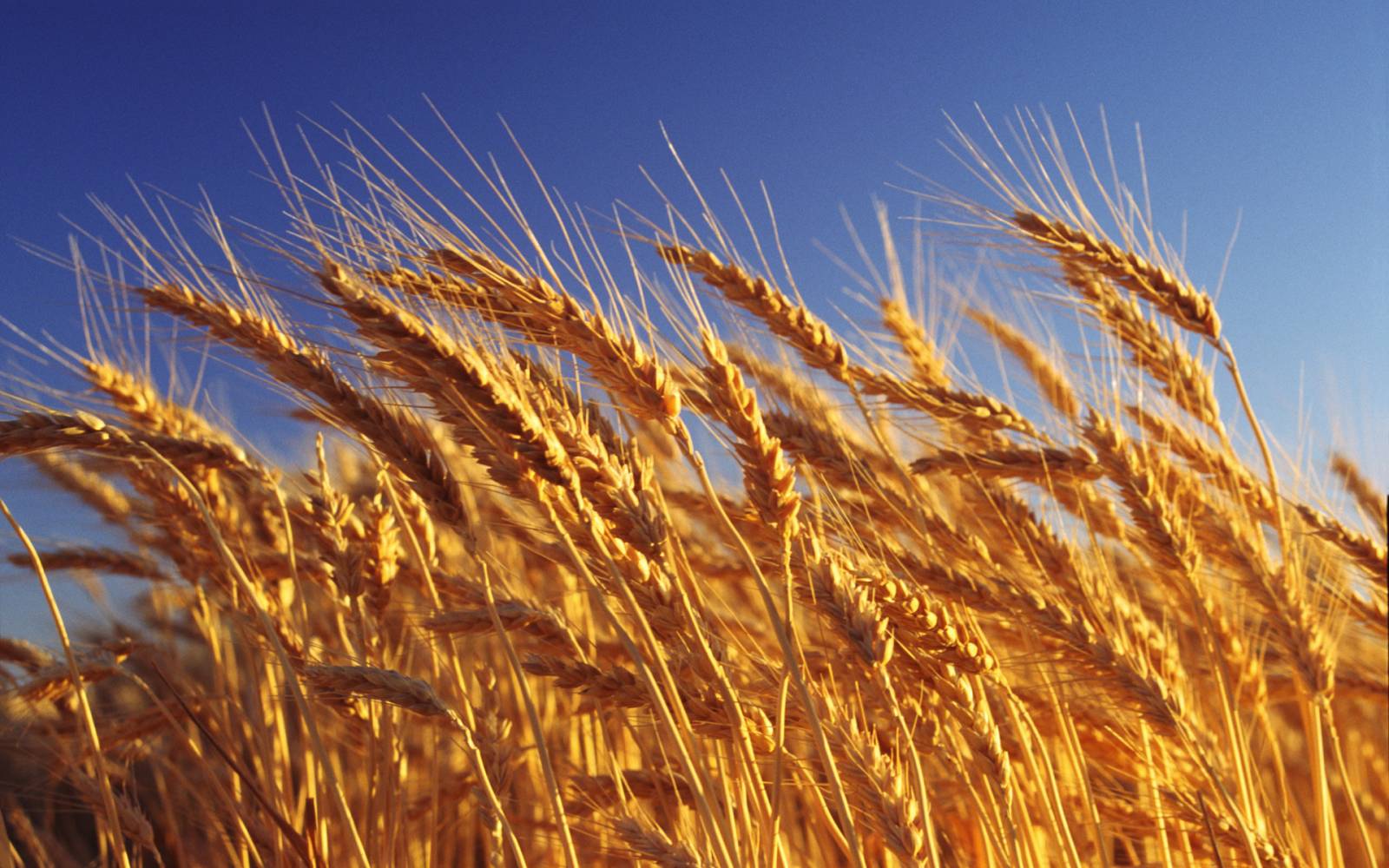 РОЖЬ
Рожь – самая морозоустойчивая культура из всех злаков. Известно около 40 видов культурной ржи. Рожь используется для изготовления хлеба, крахмала, корма животным.
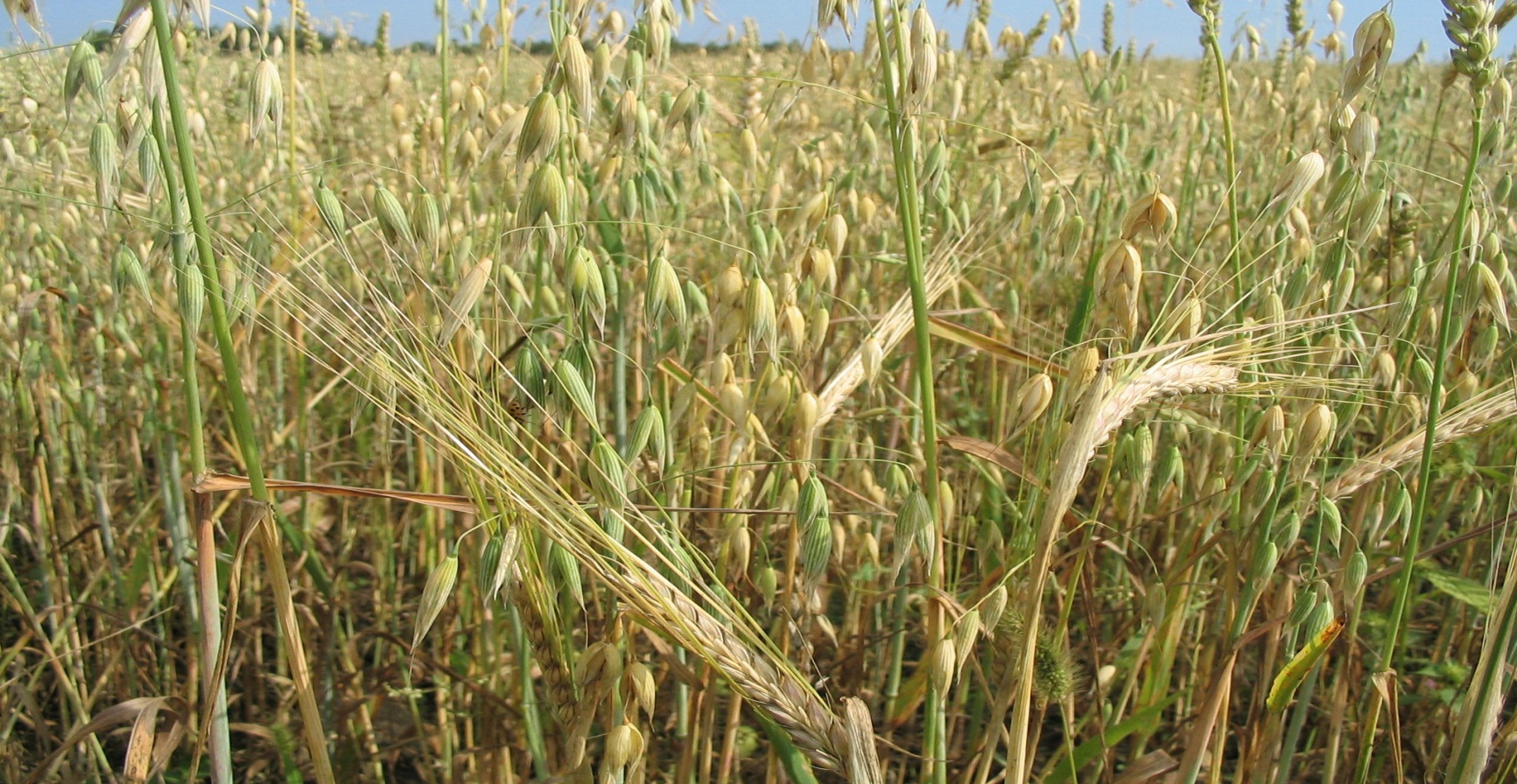 ЯЧМЕНЬ
Ячмень используется как кормовая культура, из него делают перловую крупу. В некоторых странах из него делают хлеб.
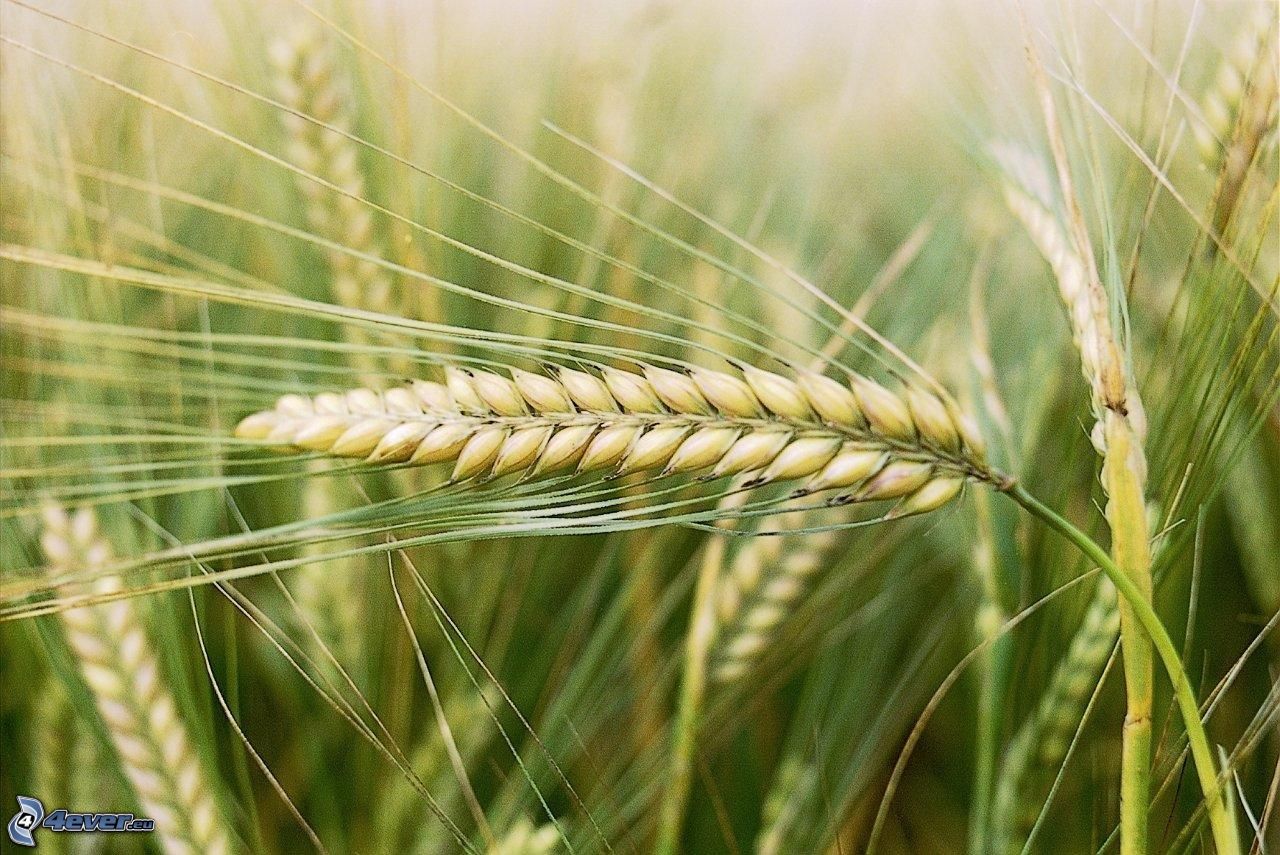 Овёс - кормовое растение. Зерна овса продолговатые, из них парят кашу. В пищу употребляется в виде овсяной крупы, которая очень полезна для желудка.
Зерновые
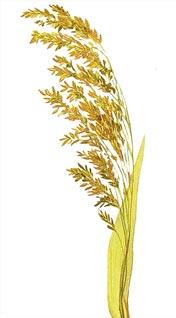 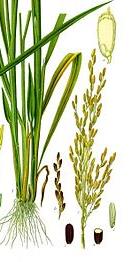 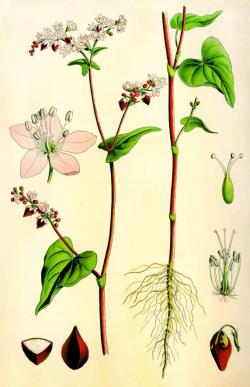 Просо
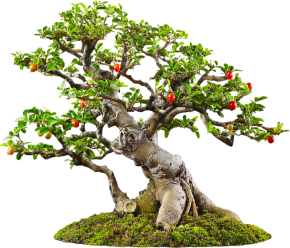 Рис
Гречиха
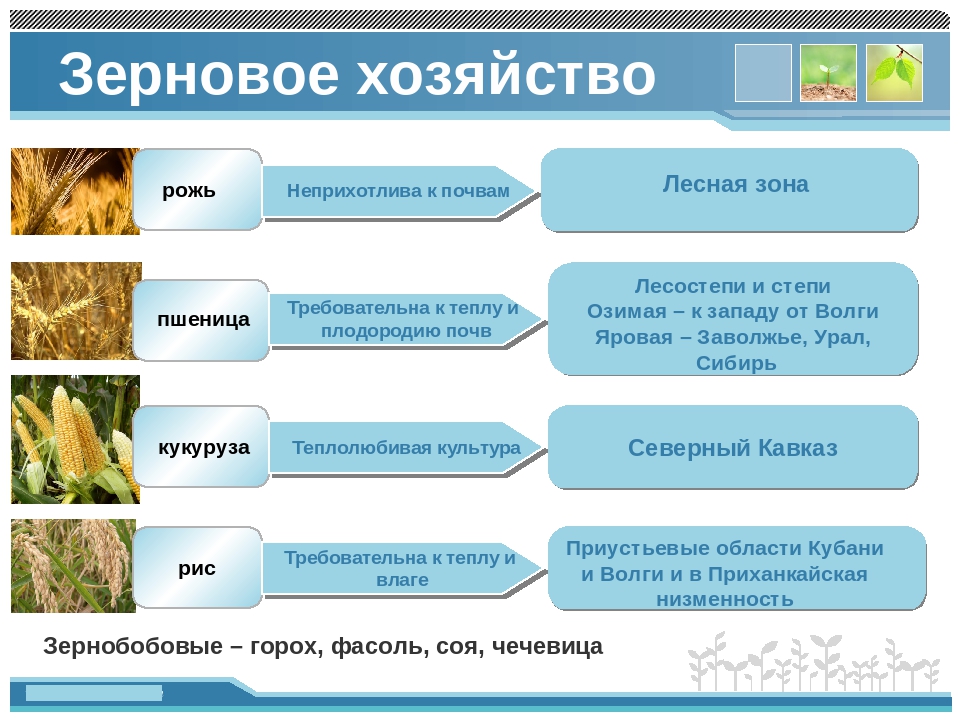 Кормовые
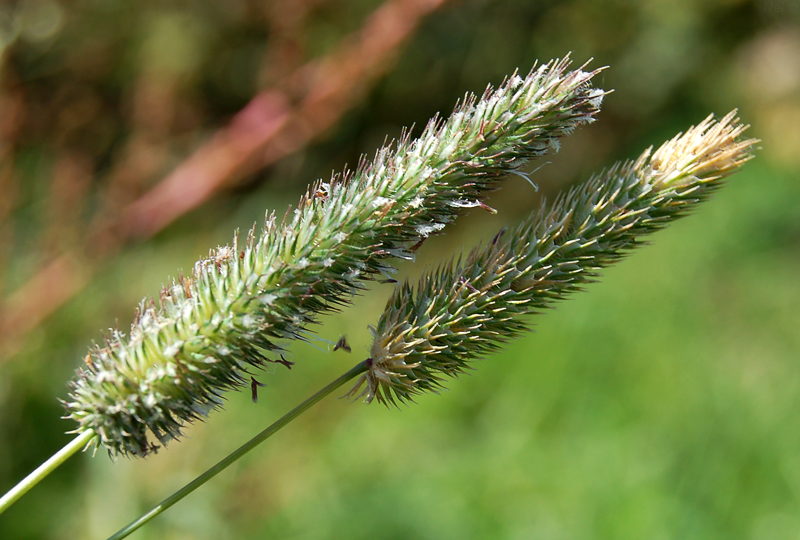 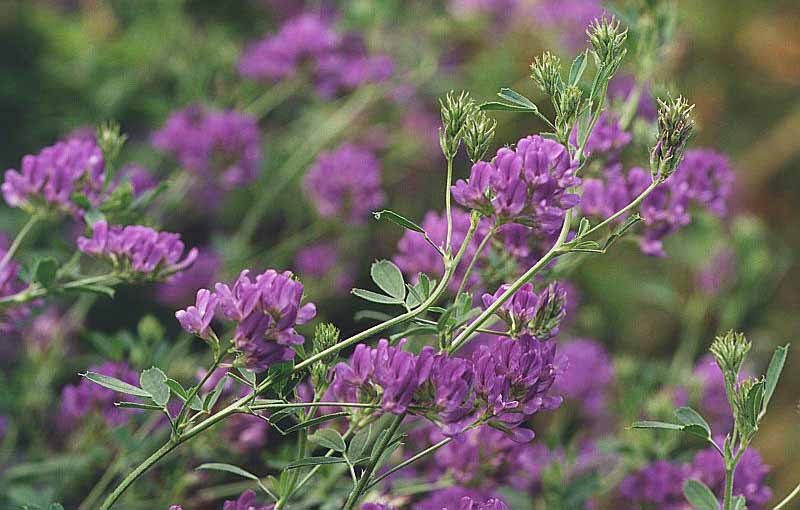 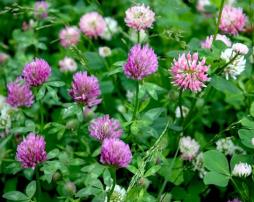 тимофеевка  клевер люцерна
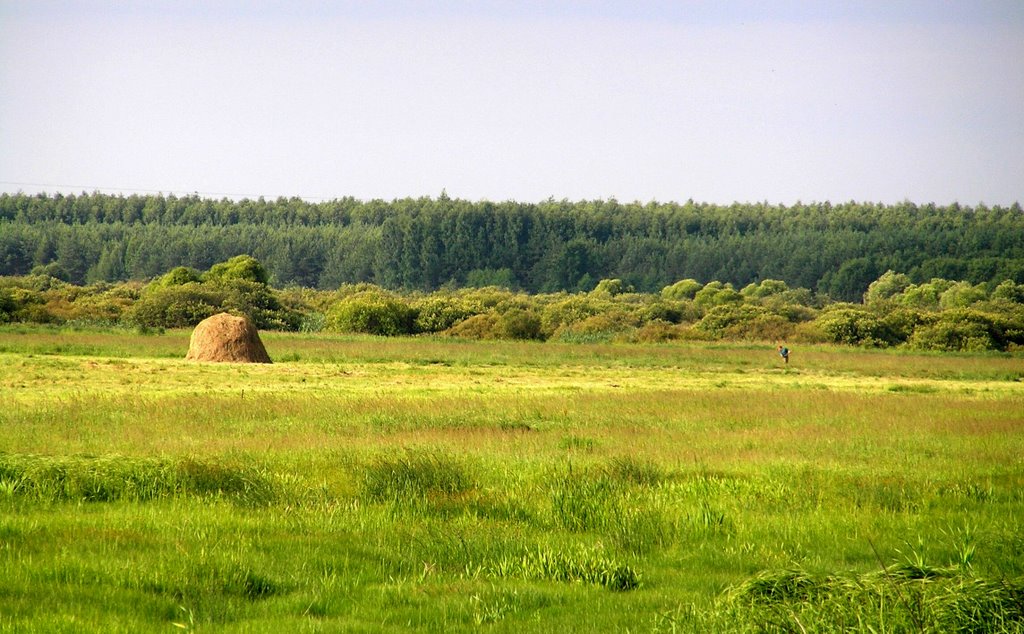 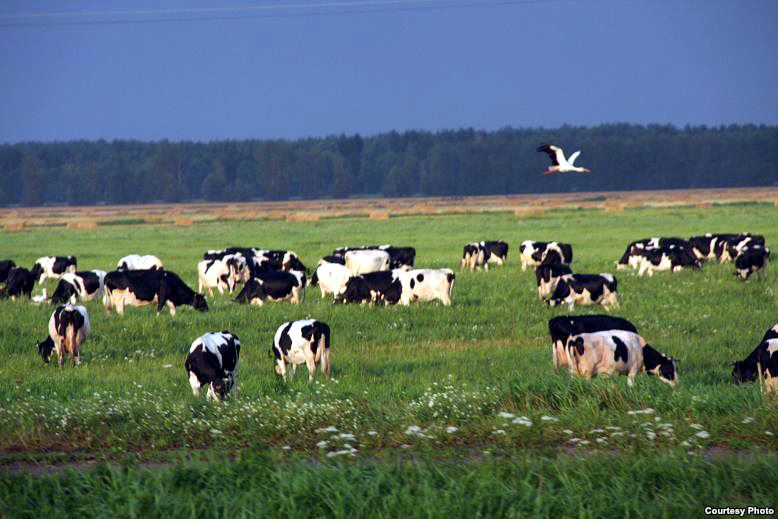 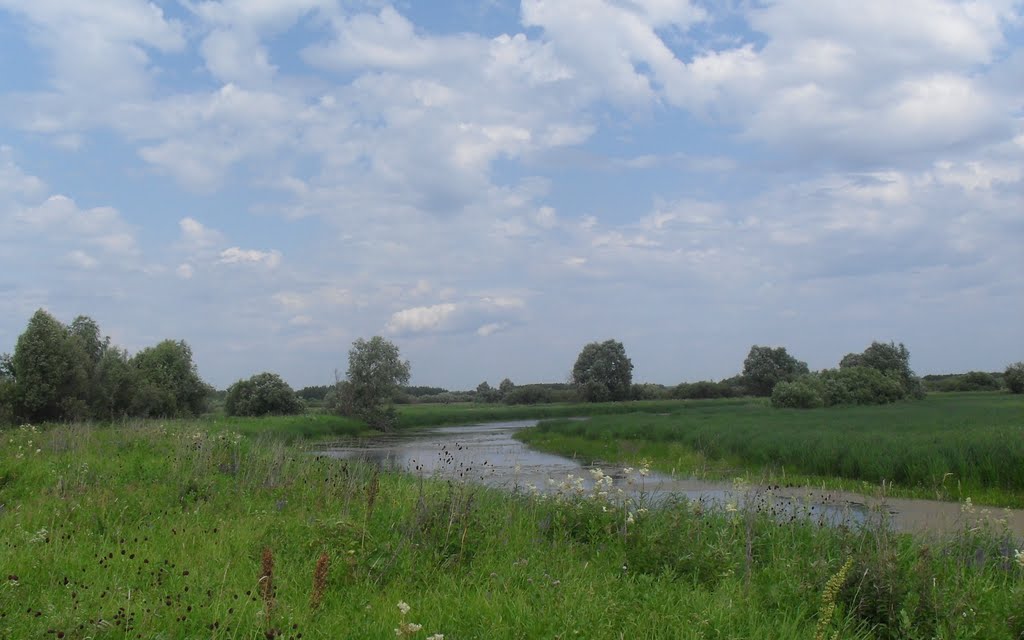 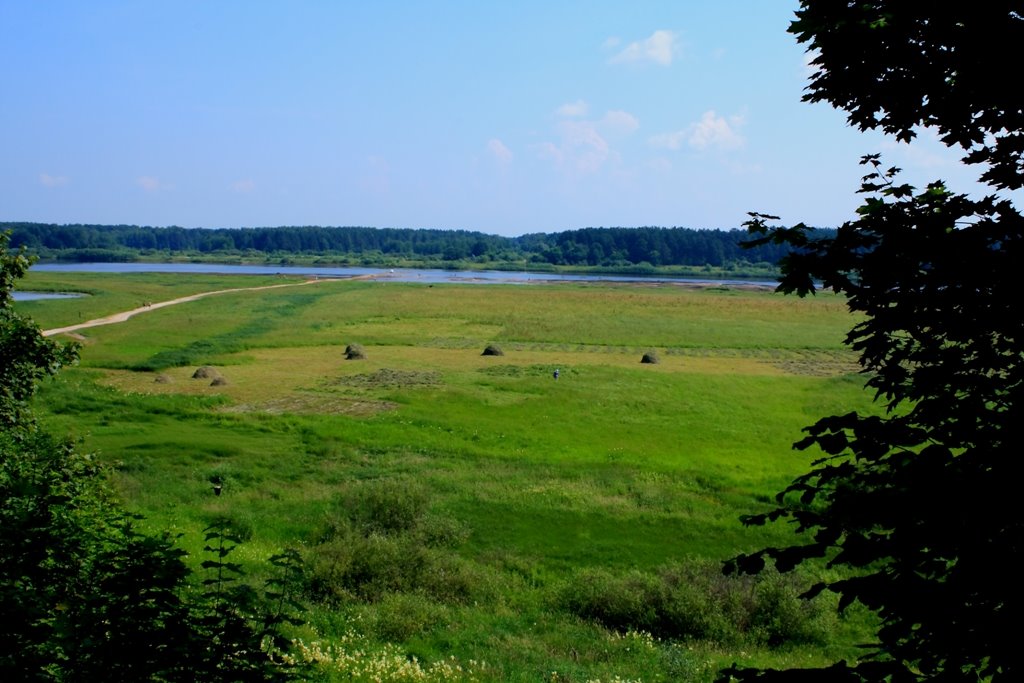 Кормовые
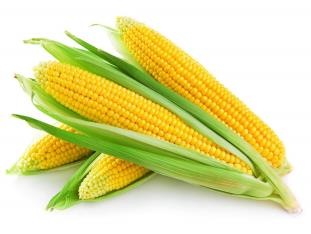 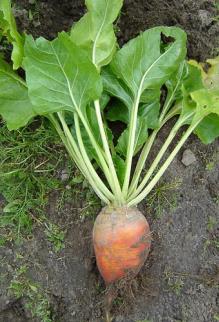 Кукуруза
Кормовая свёкла
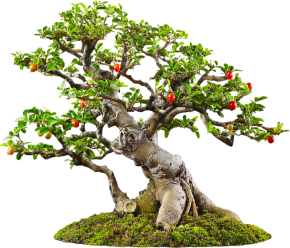 Кукуруза идет на приготовления крахмала, растительного масла, глюкозы, мучных изделий, ее консервируют.
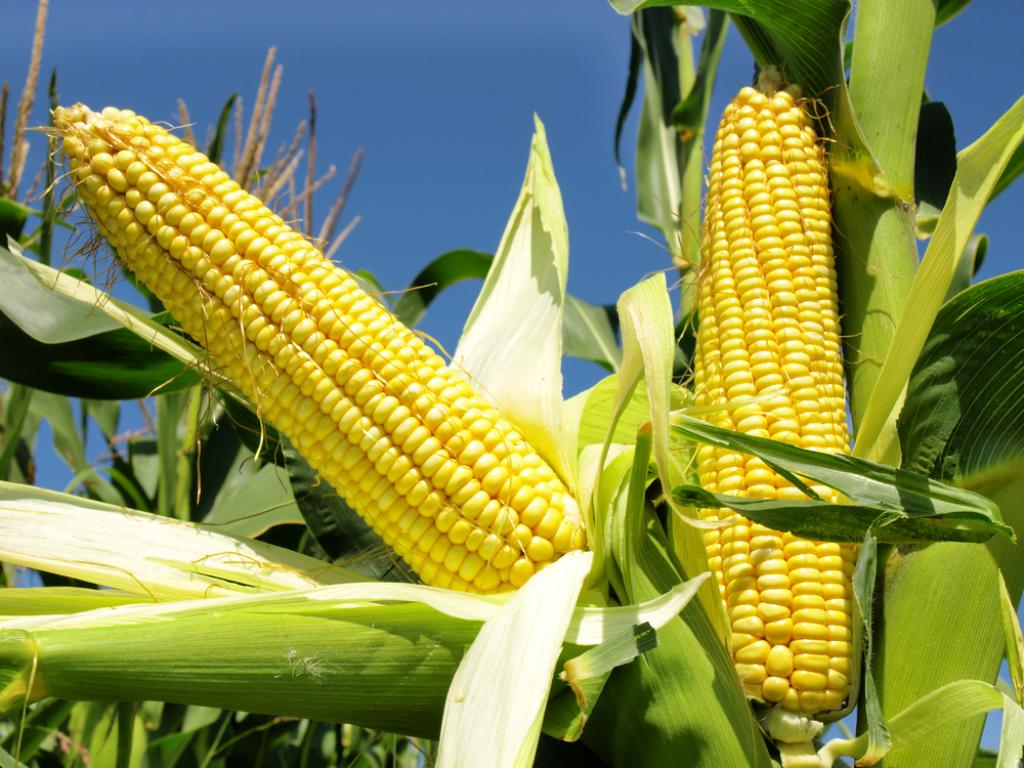 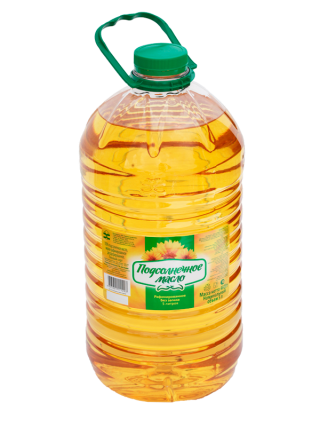 Технические
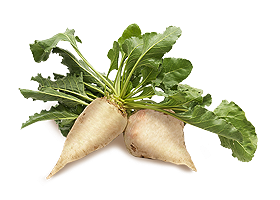 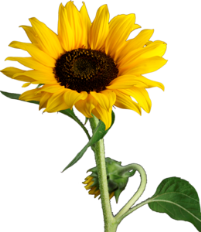 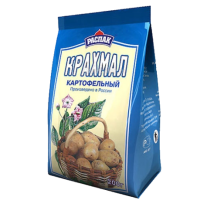 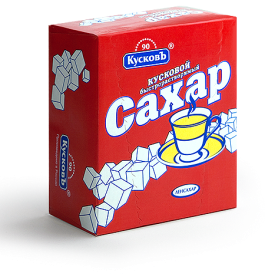 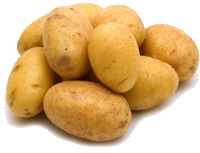 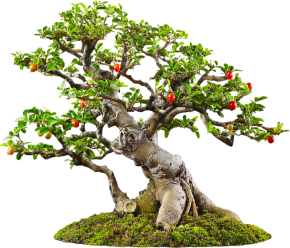 Прядильные. Лён.
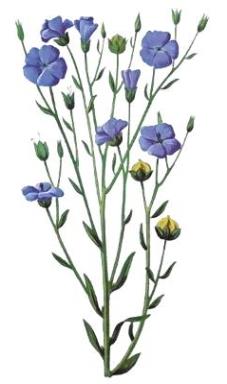 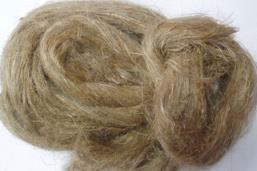 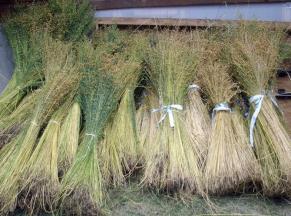 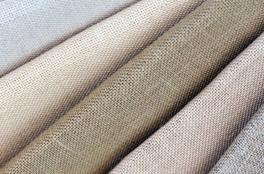 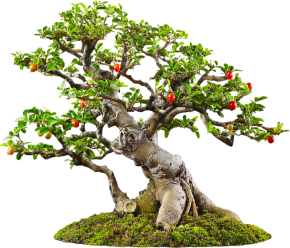 Прядильные. Хлопок
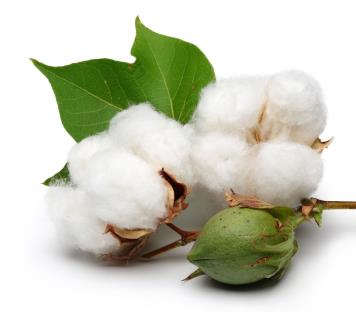 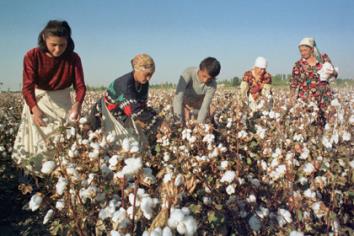 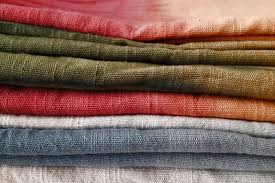 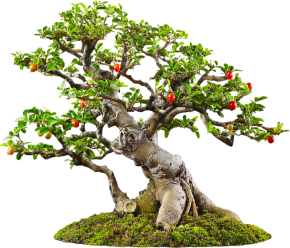 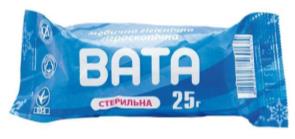 Хлопкоробылюди, выращивающие хлопок.
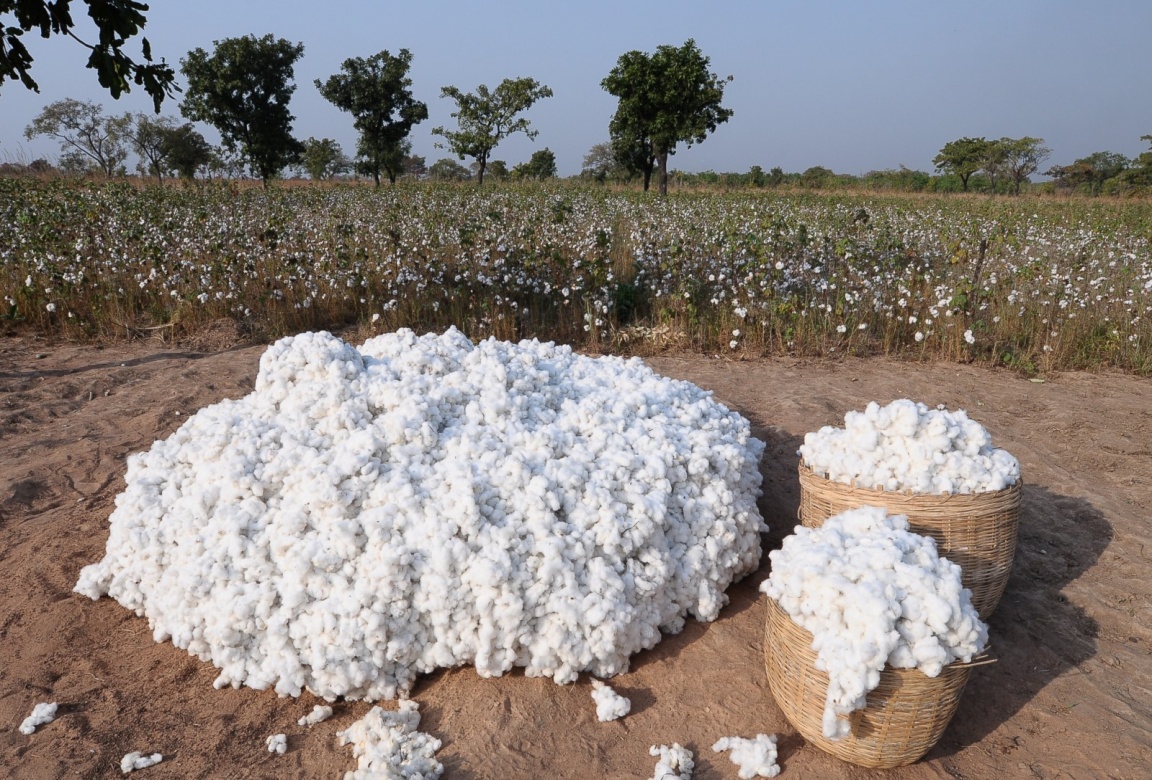 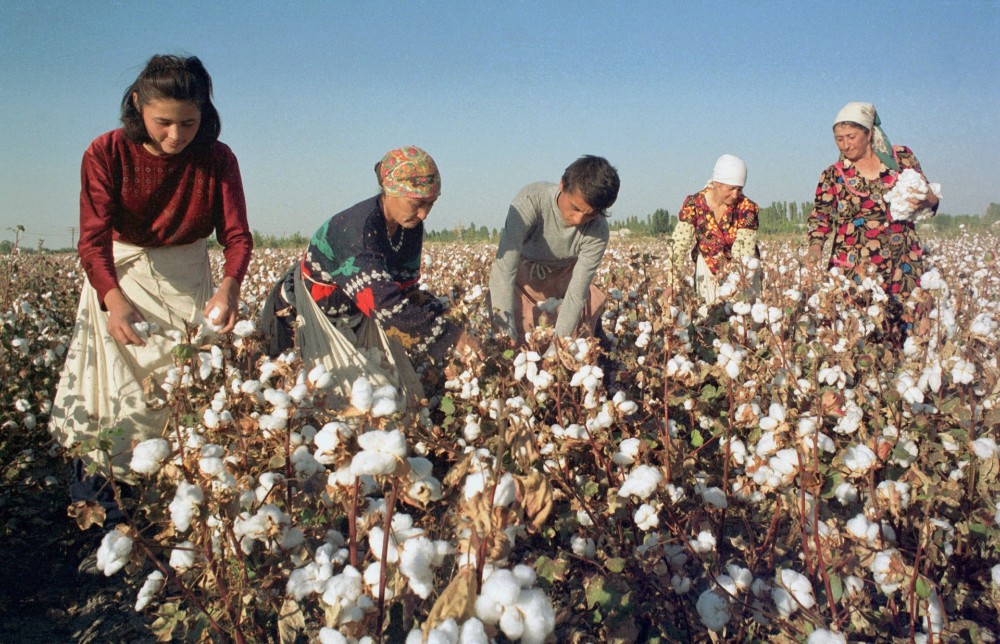 БАХЧЕВОДСТВО
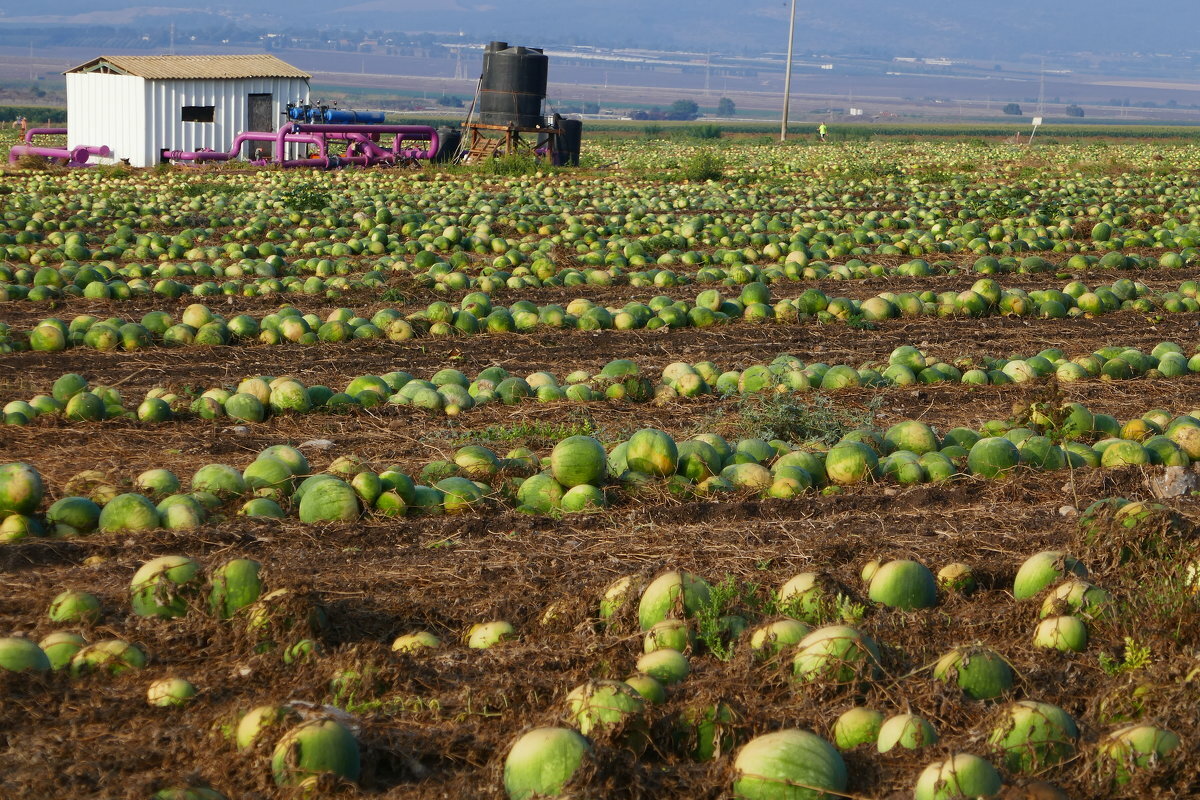 Бахчеводы
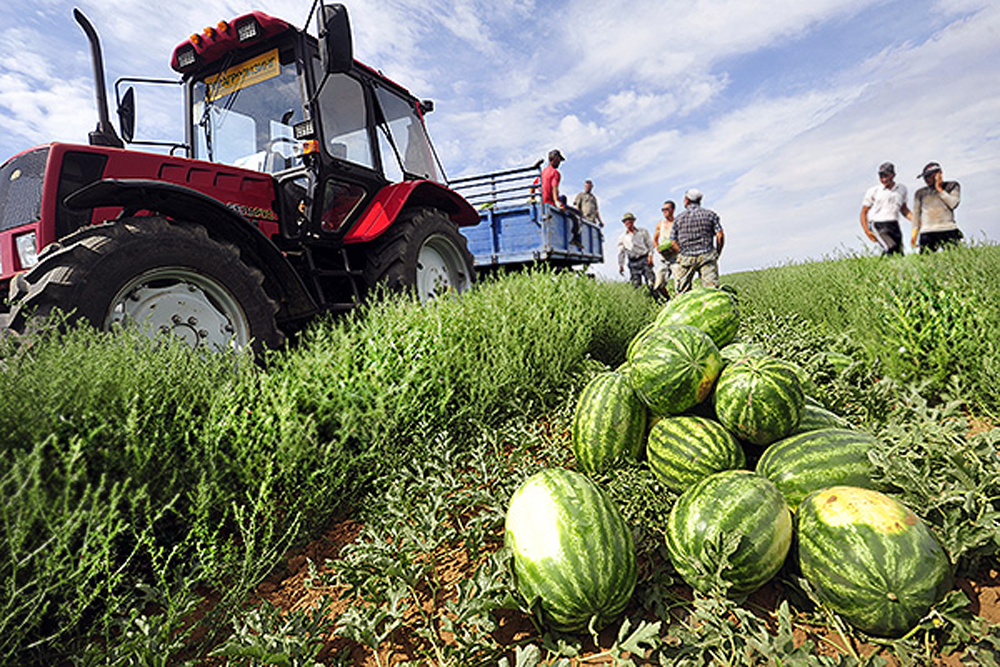 Растениеводство России 2022г
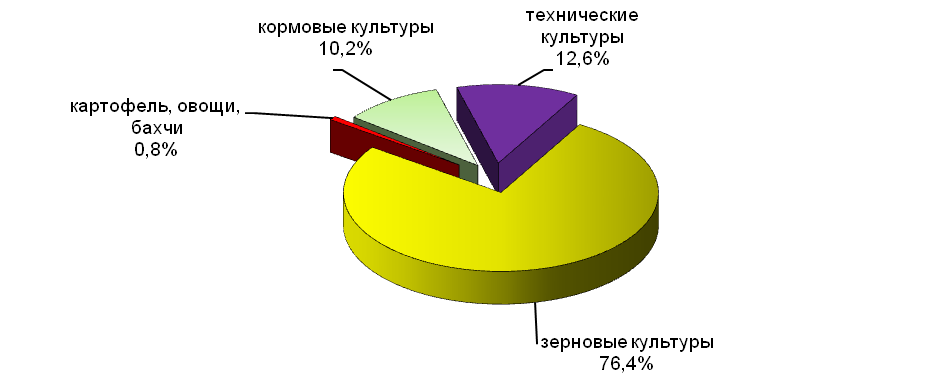 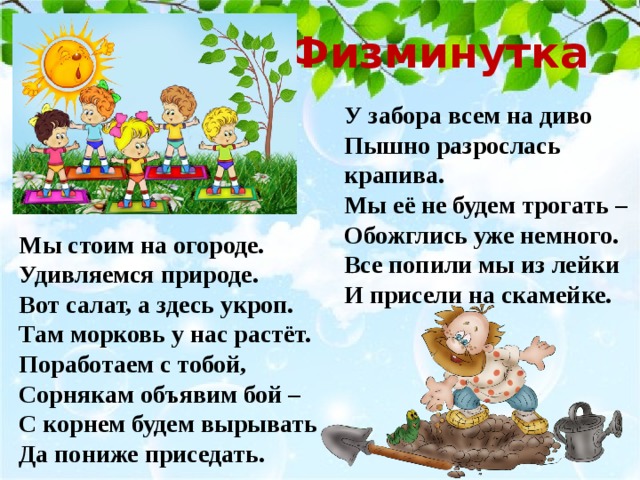 Практическая работа
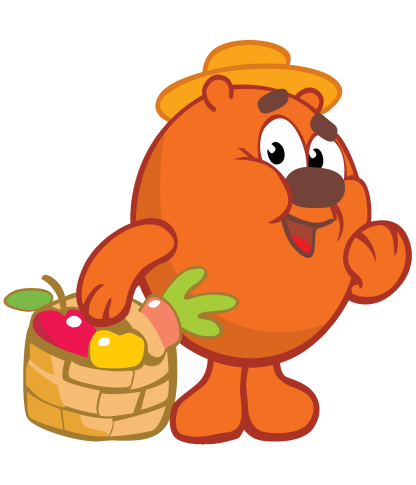 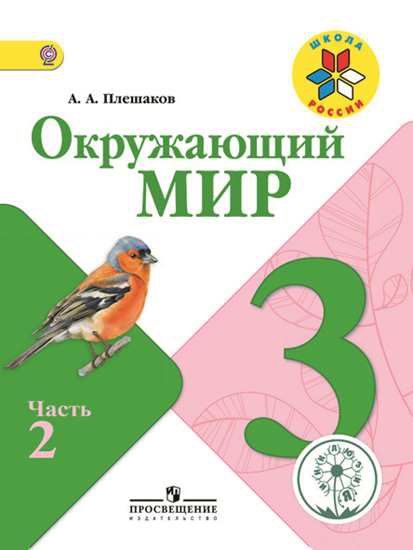 Рассмотрите растения, лежащие у вас на парте и расскажите о них по плану учебника с. 51.